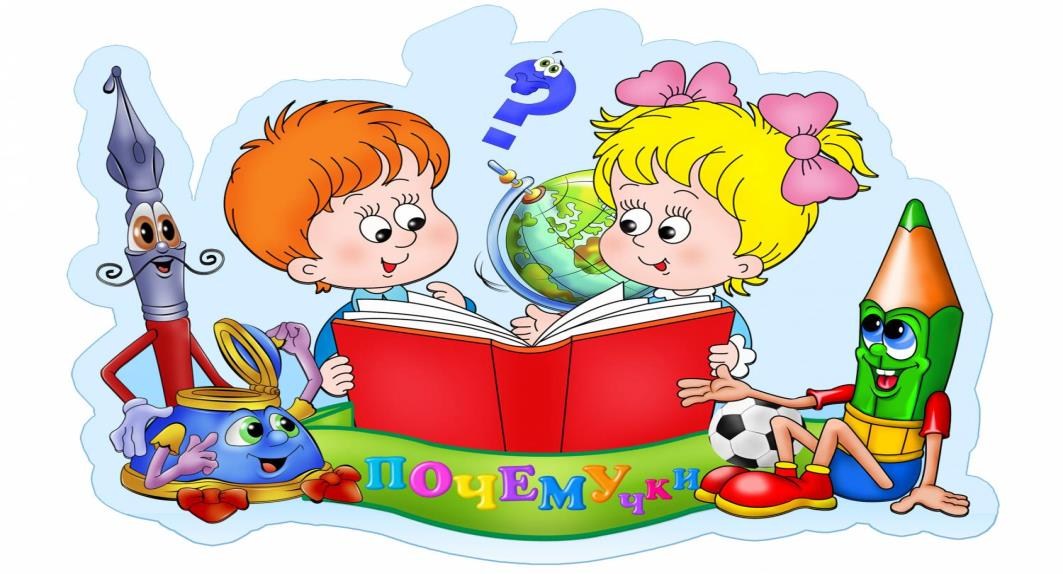 Муниципальное казенное дошкольное образовательное учреждение детский сад «Ласточка»
Использование«ИНТЕЛЛЕКТ – КАРТ» в работе с дошкольниками
Выполнила: воспитатель первой квалификационной категории Рогатина И.Н.
с. Кыштовка
2021г
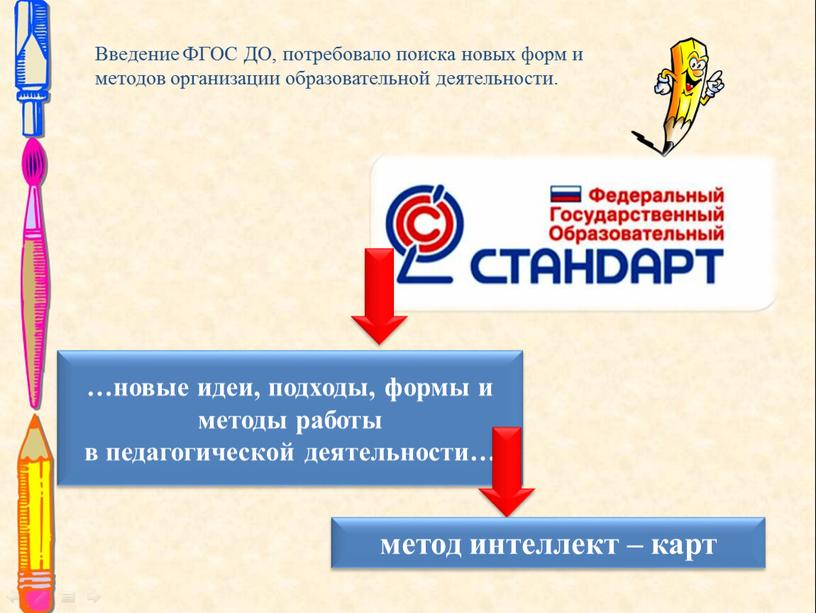 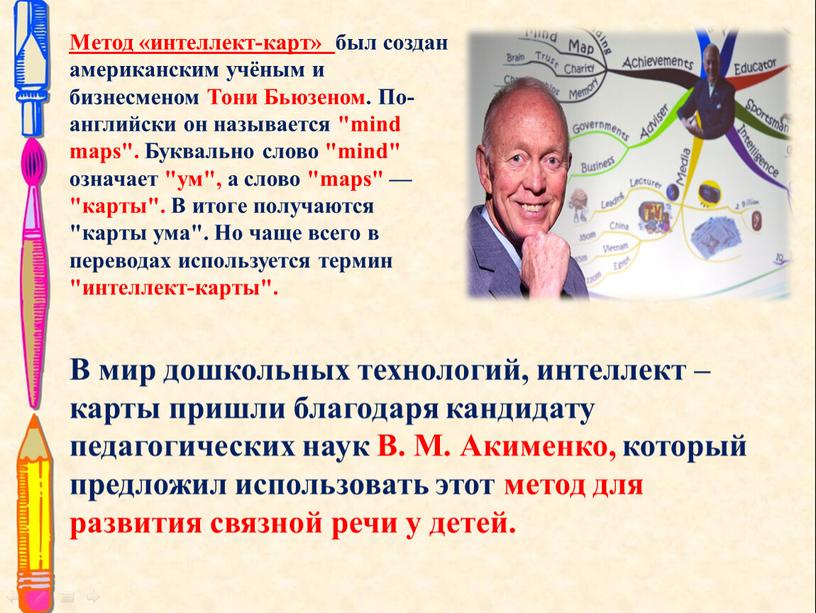 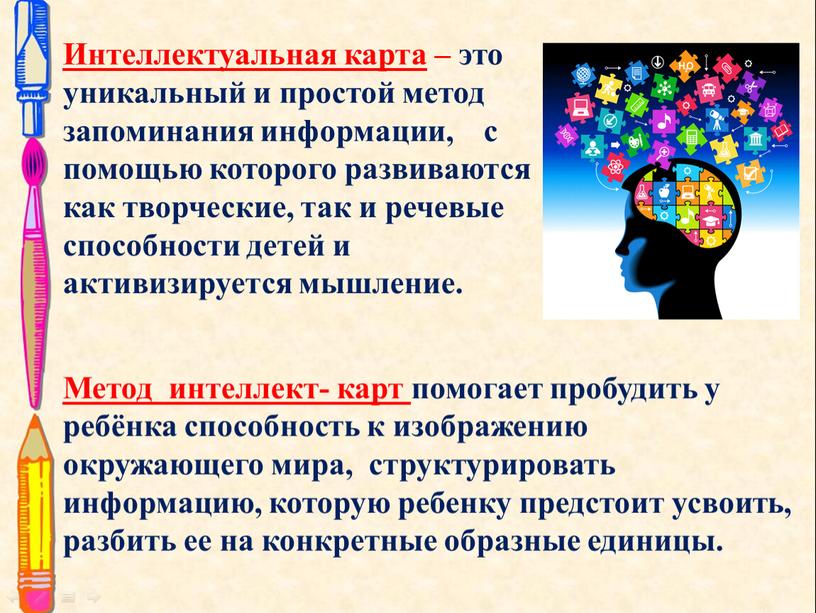 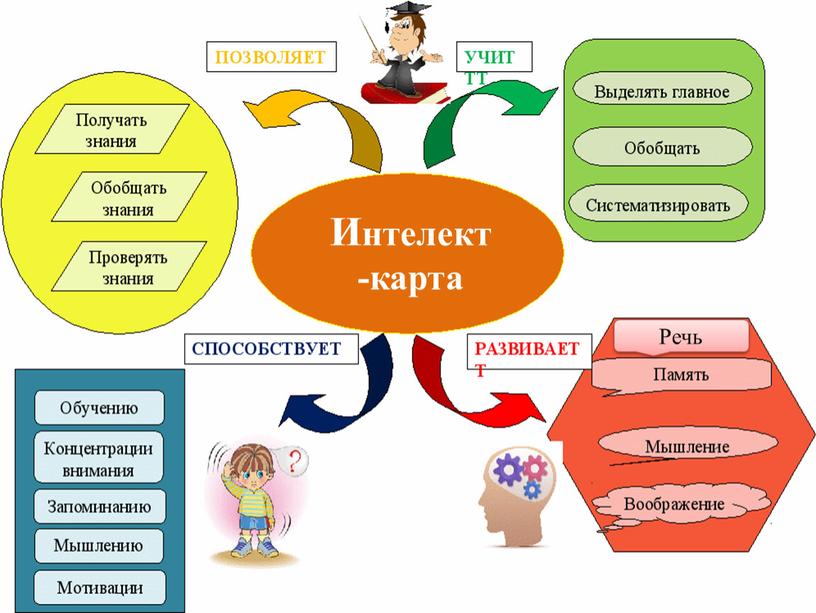 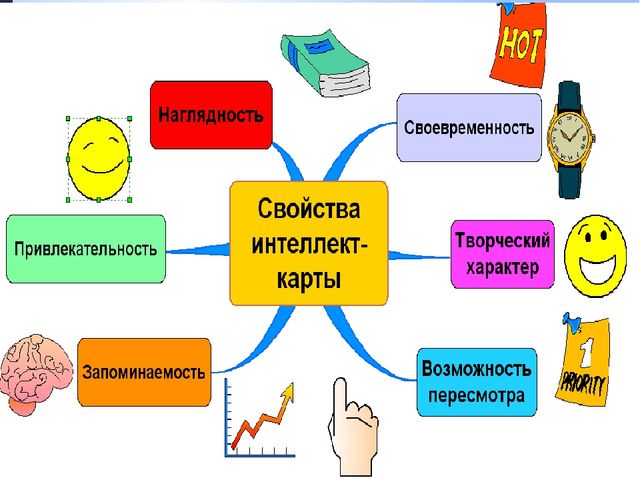 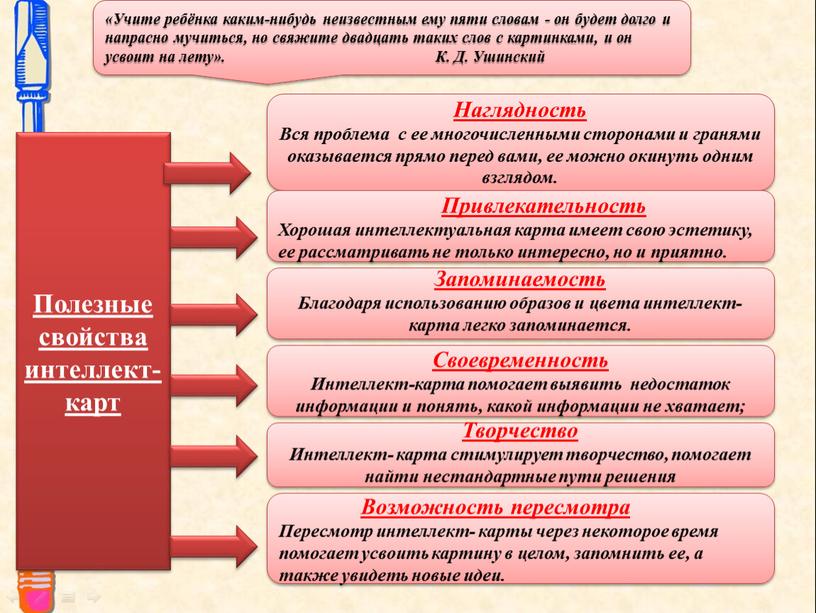 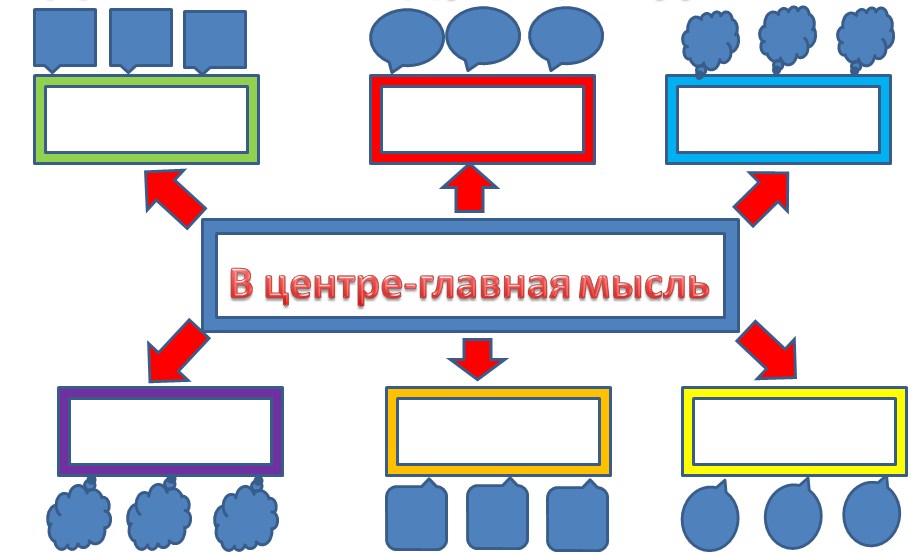 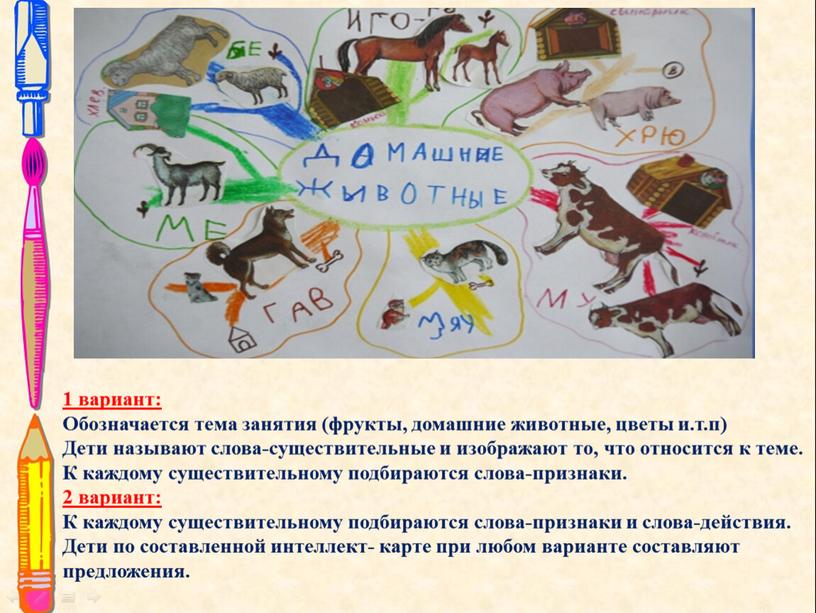 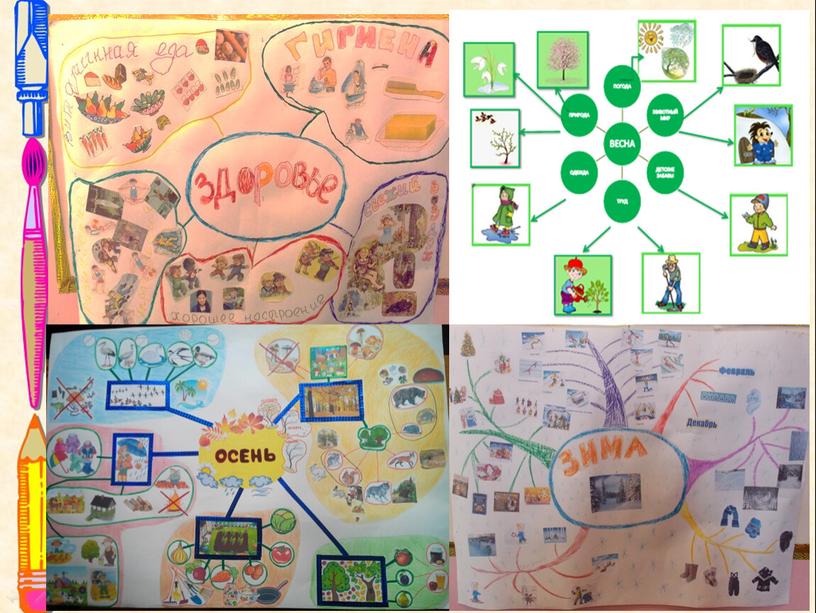 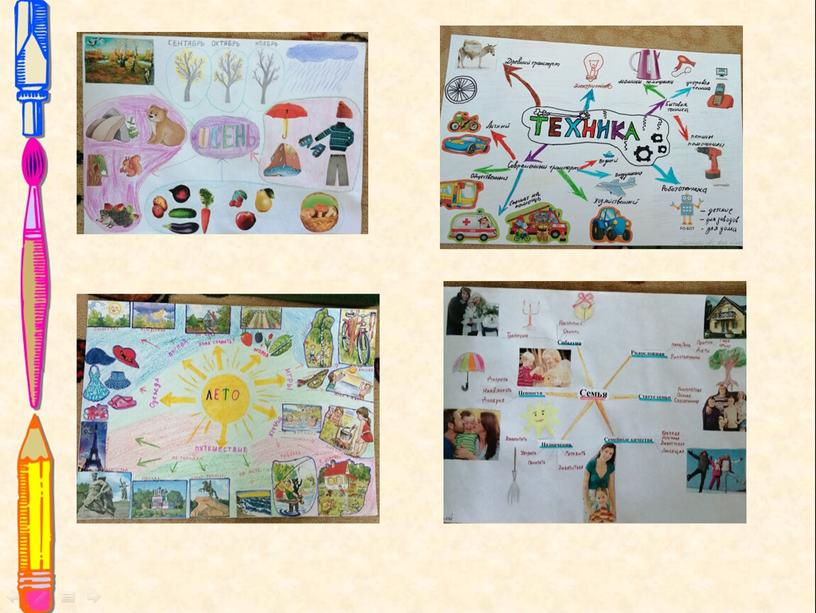 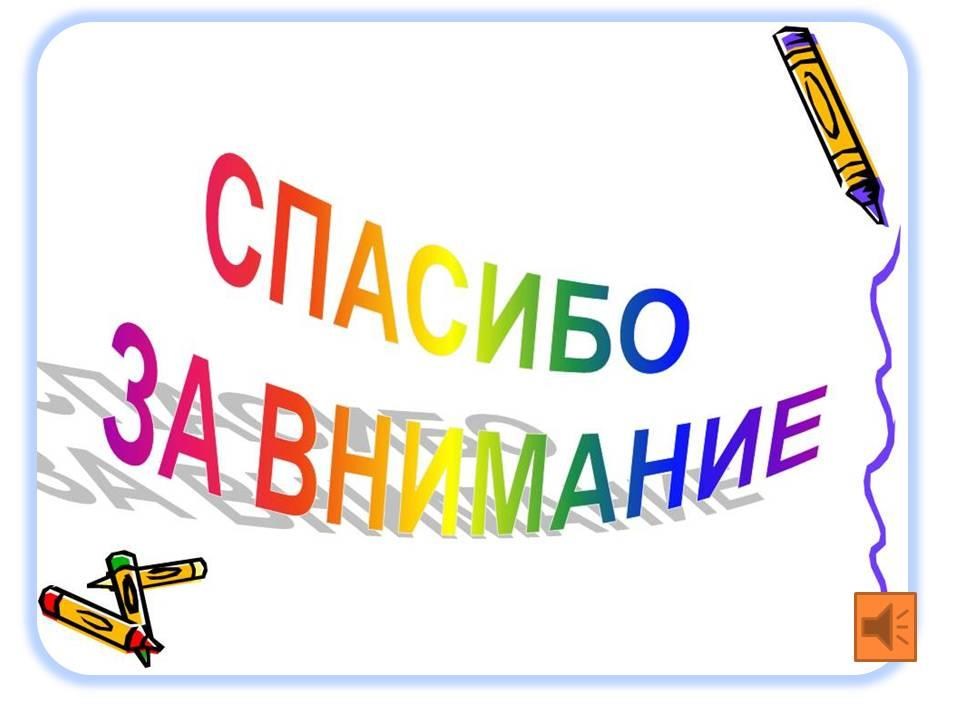